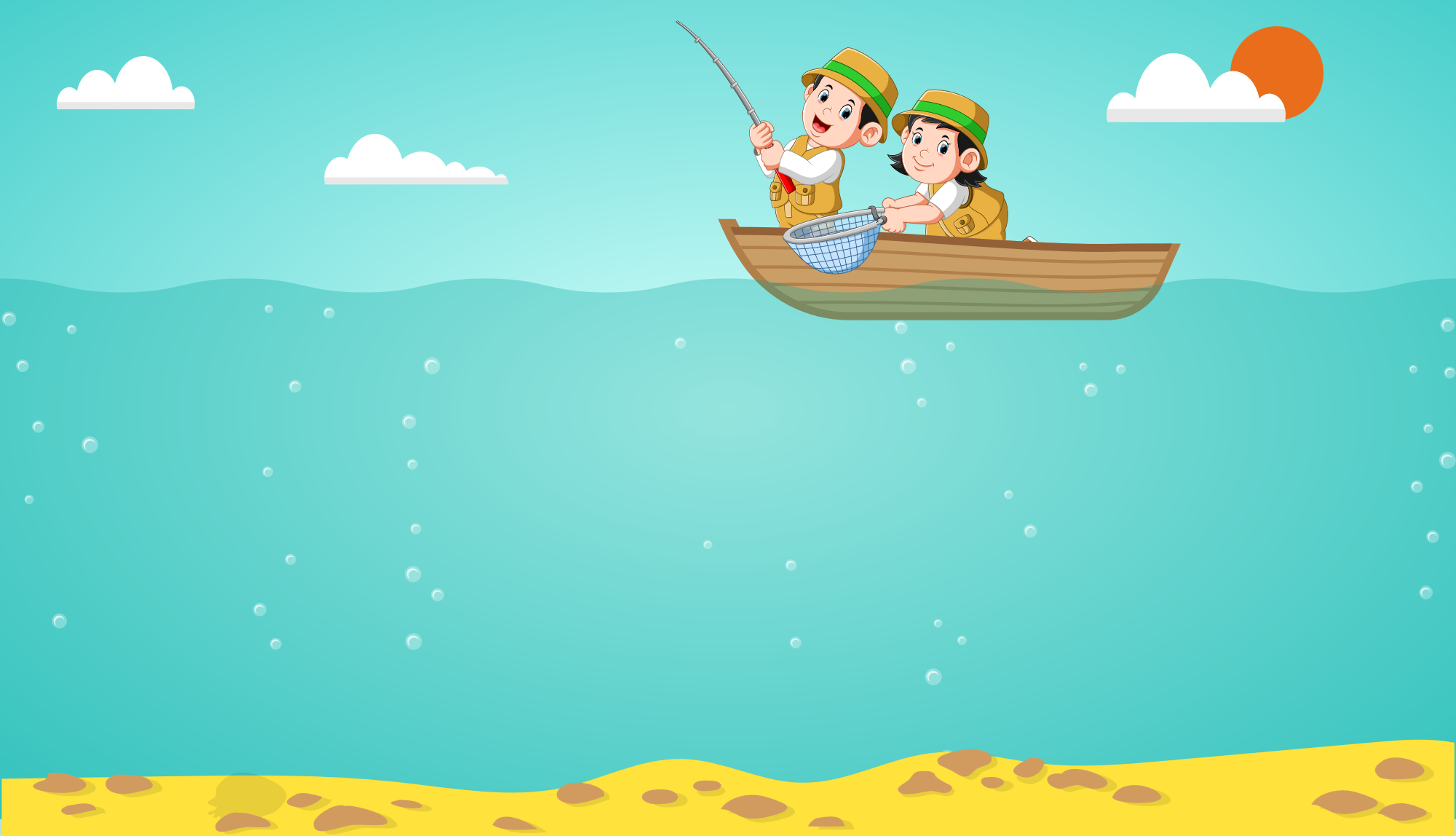 دليل الاستخدام : 

 عند الضغط على السمكة ننتقل للسؤال .
بعد الإجابة على السؤال يتم الضغط على السمكة في صفحة السؤال لنعود للصفحة الرئيسية . 
بصورة تلقائية ستتحرك السمكة للسنارة بعد ذلك يتم اختيار سمكة أخرى .
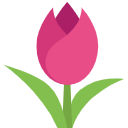 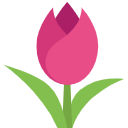 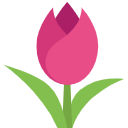 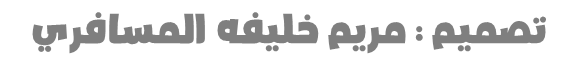 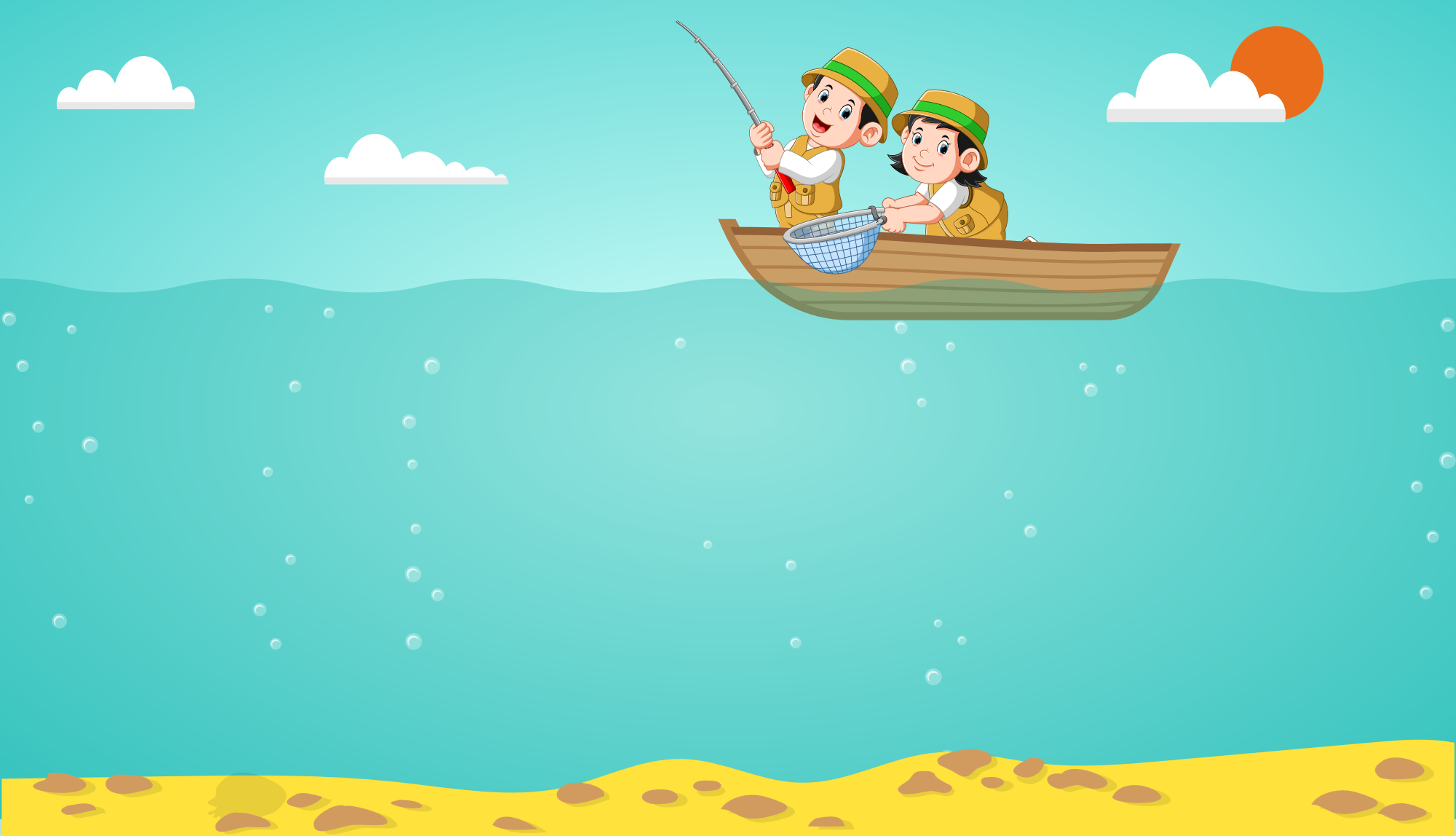 الصديقان في رحلة صيد لنساعدهما
 في صيد الأسماك بالإجابة على الأسئلة
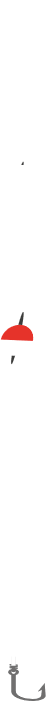 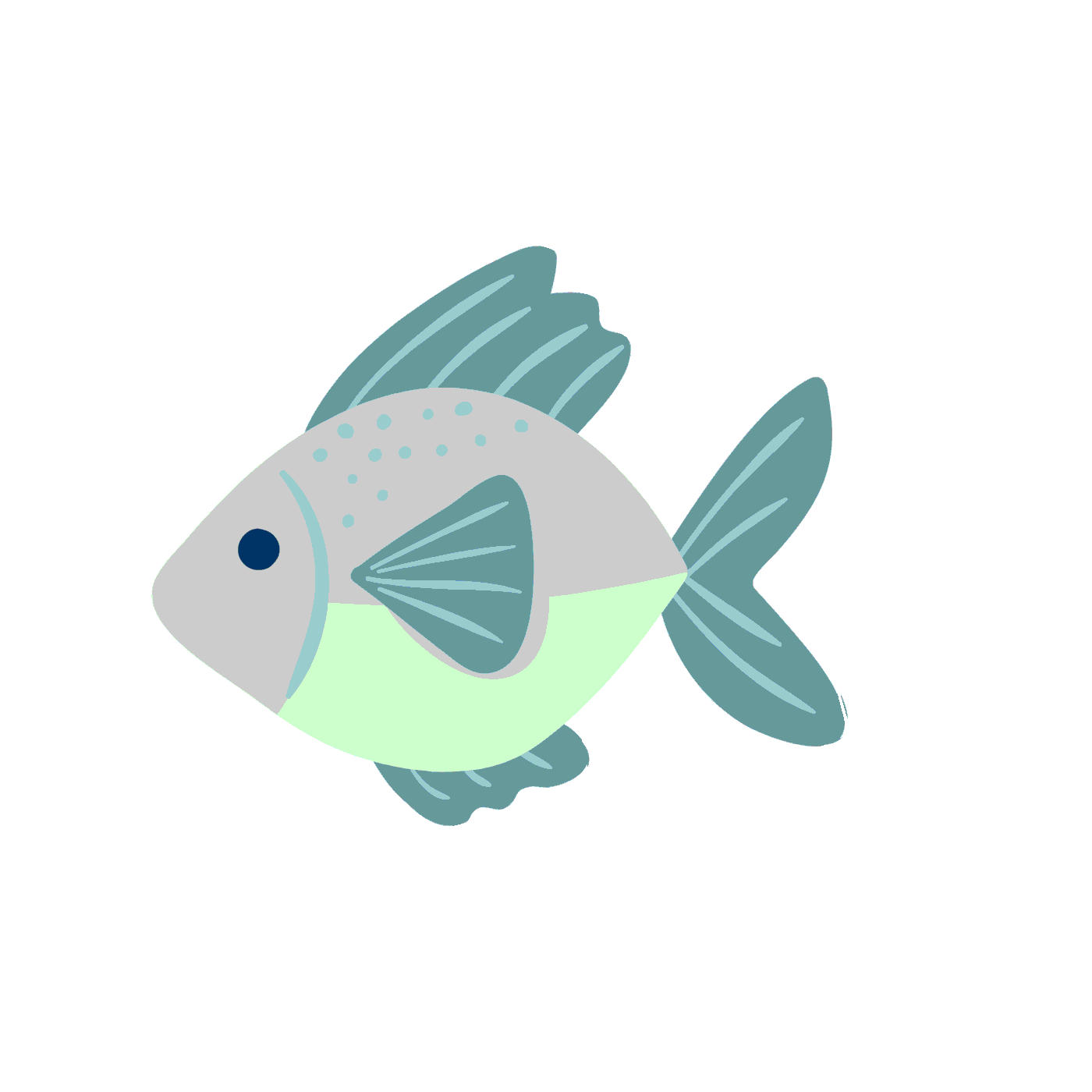 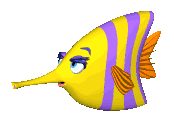 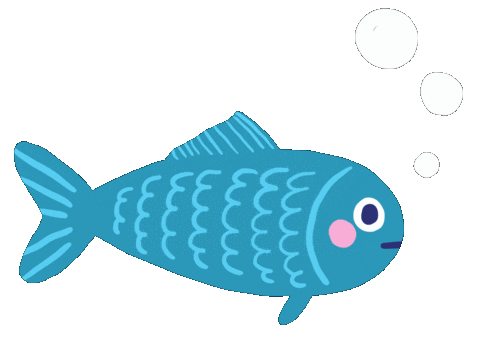 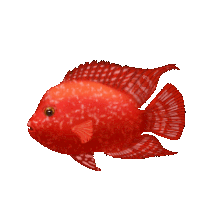 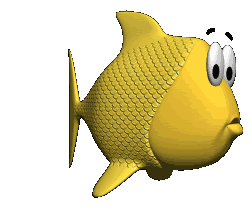 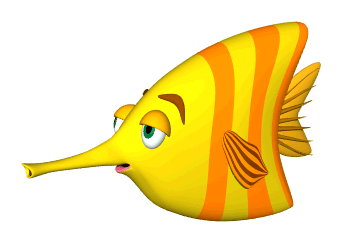 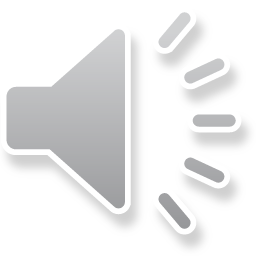 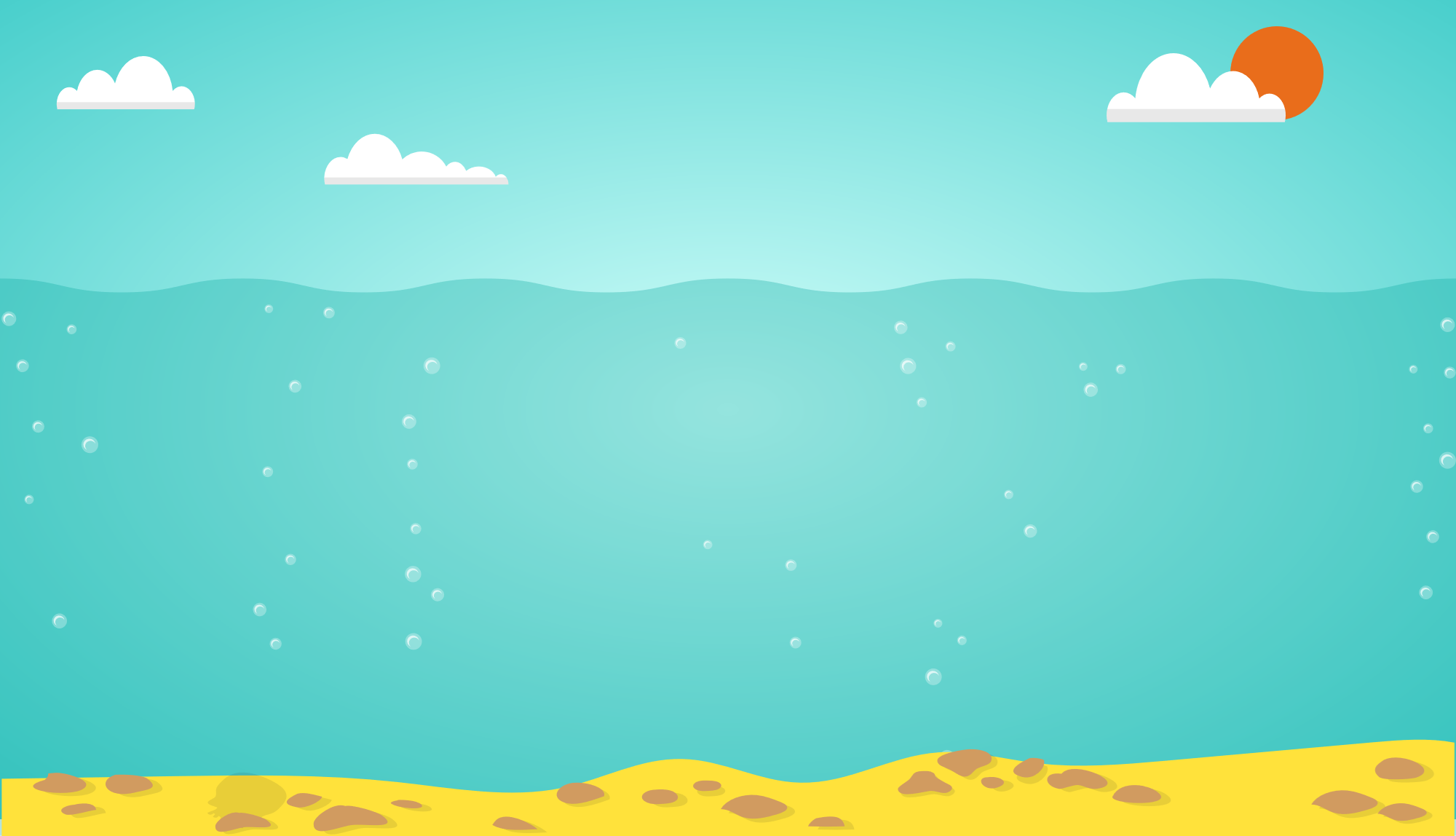 السؤال : من آثار الاحتباس الحراري؟
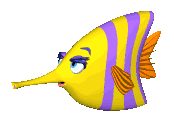 زيادة درجة الحرارة
نقص منسوب المياه
زيادة الغطاء الجليدي
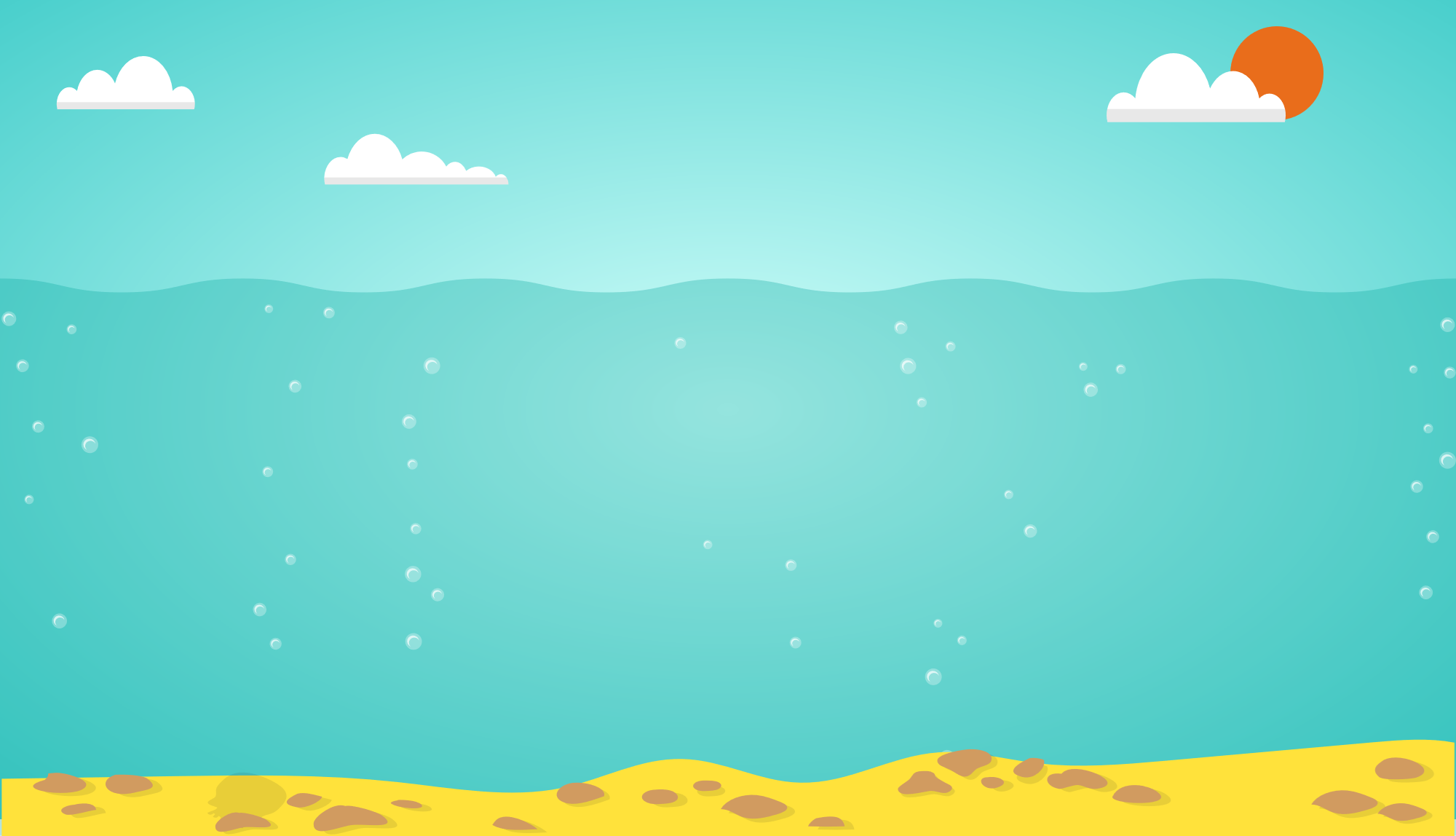 السؤال : من اثار الاحتباس الحراري؟
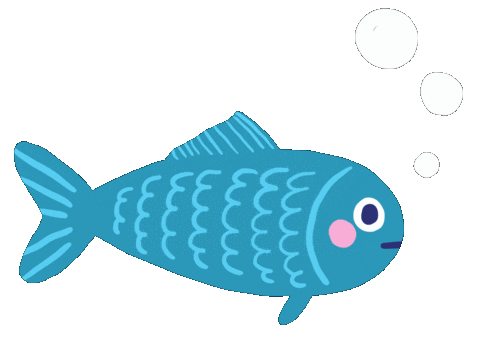 زيادة منسوب المياه
نقص الرطوبة
نقص درجة الحرارة
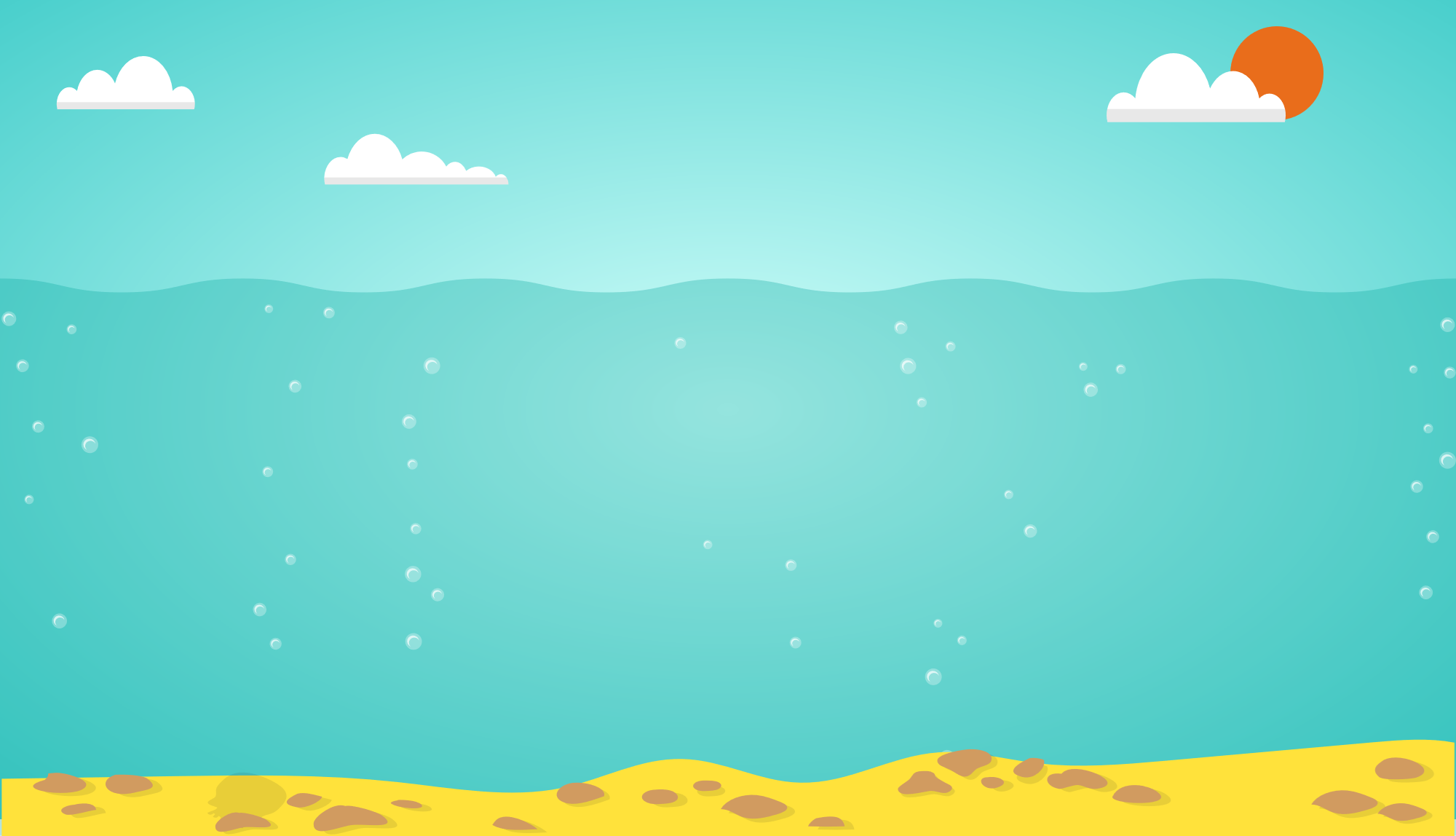 السؤال :  من اثار الاحتباس الحراري؟
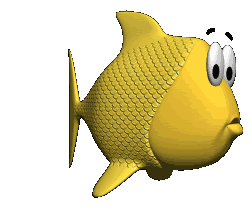 هجرة الحيوانات الى القطب الشمالي
والجنوبي
الغطاء الثلجي يزيد
الربيع يأتي متاخرا
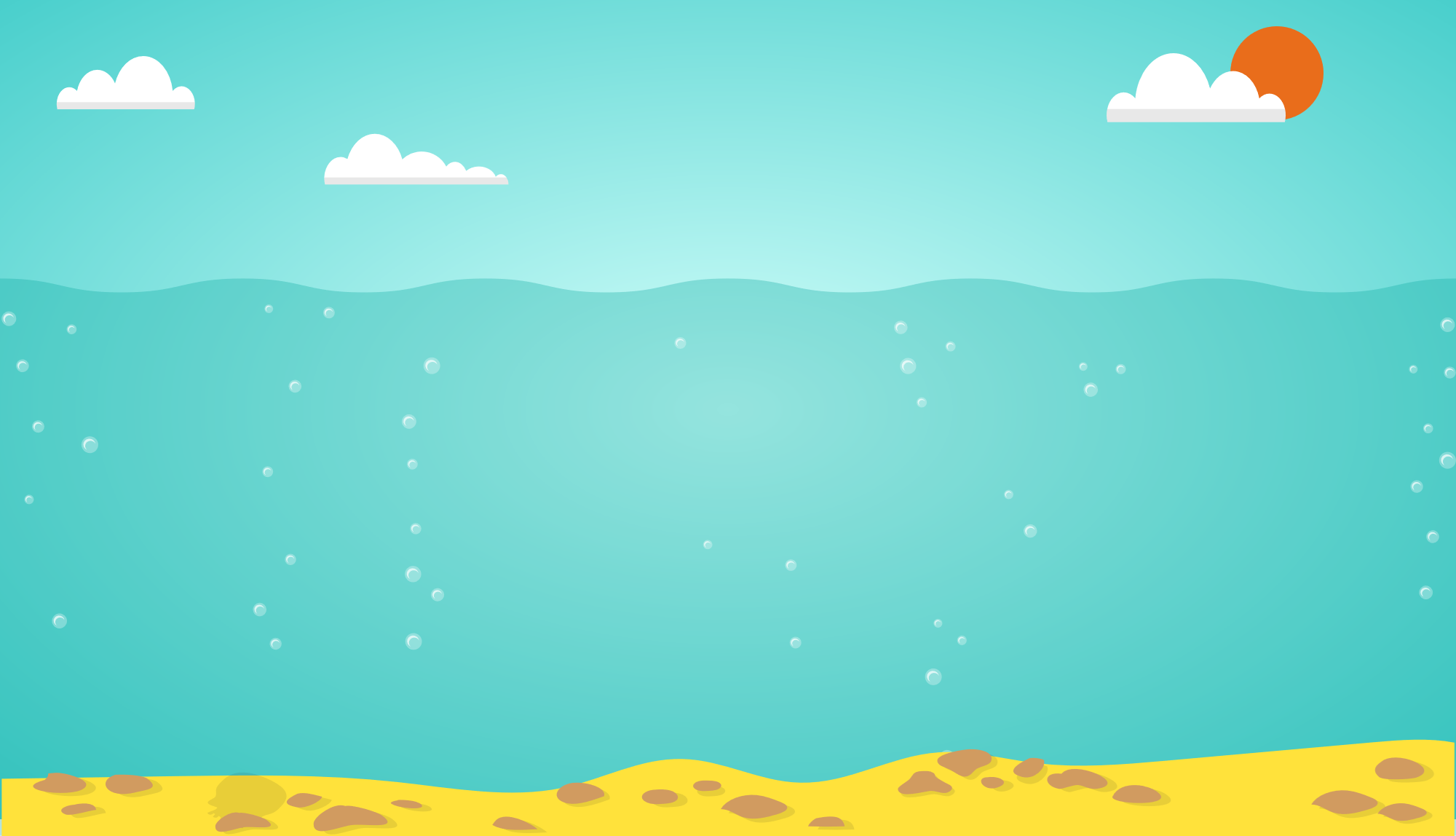 السؤال : كيف يحمي الانسان المواطن الطبيعية والكائنات الحية؟
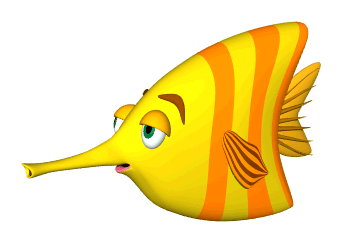 زيادة الصيد
انشاء المحميات الطبيعية
قطع الاشجار
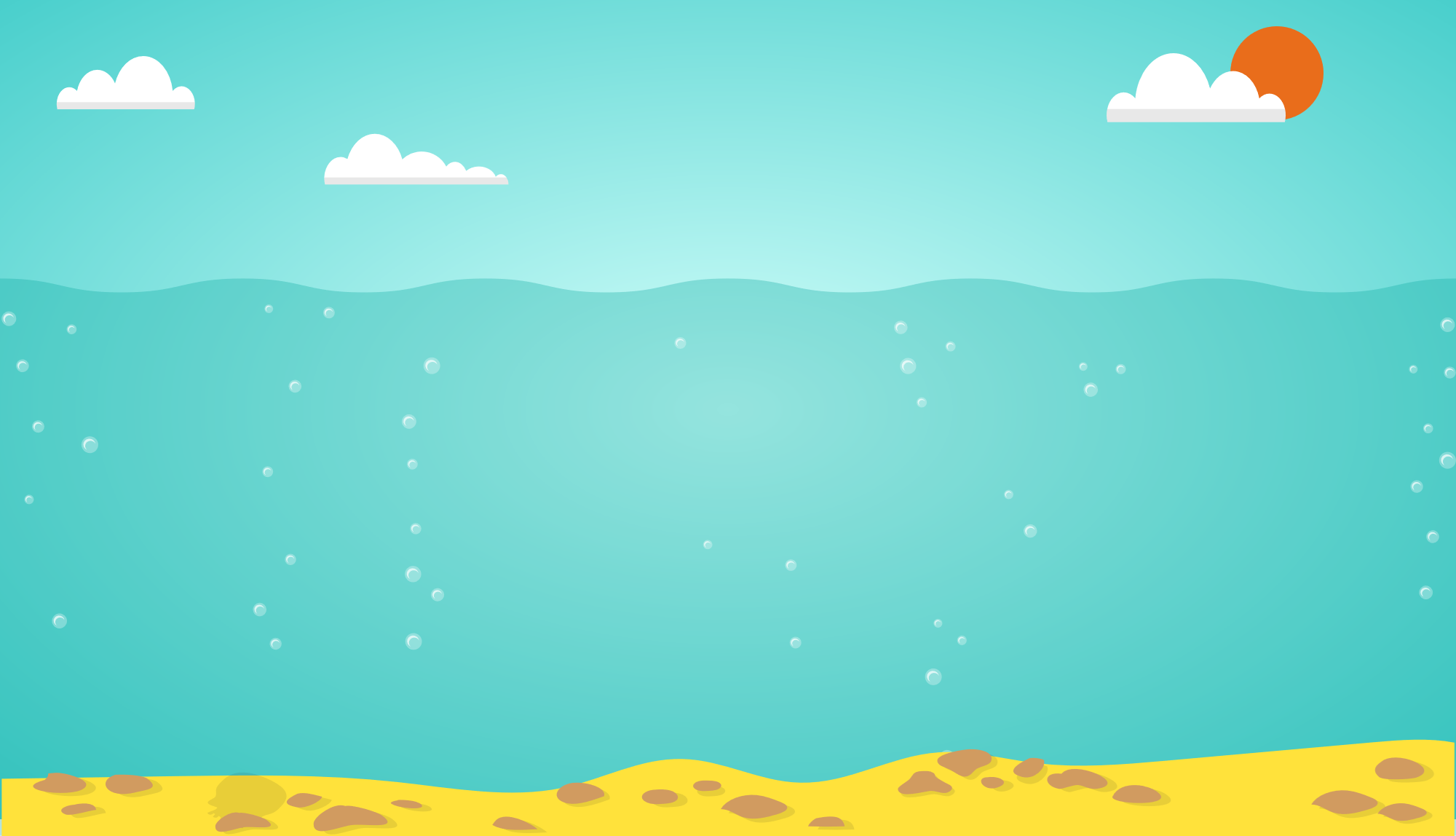 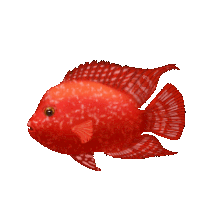 السؤال : كيف يحمي الانسان المواطن الطبيعية والكائنات الحية؟
منع الصيد والرعي الجائر
قطع الاشجار
اغلاق المحميات
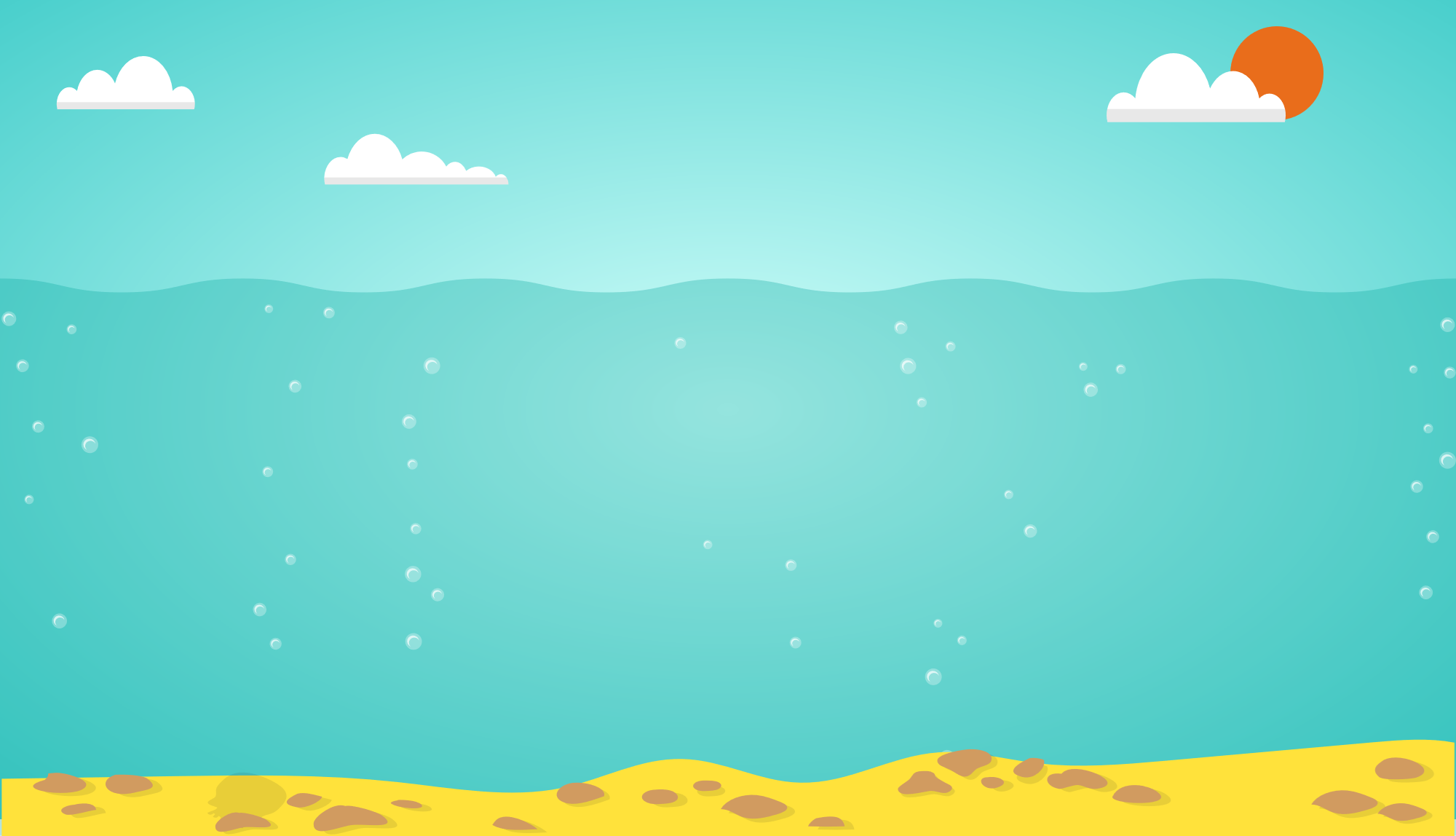 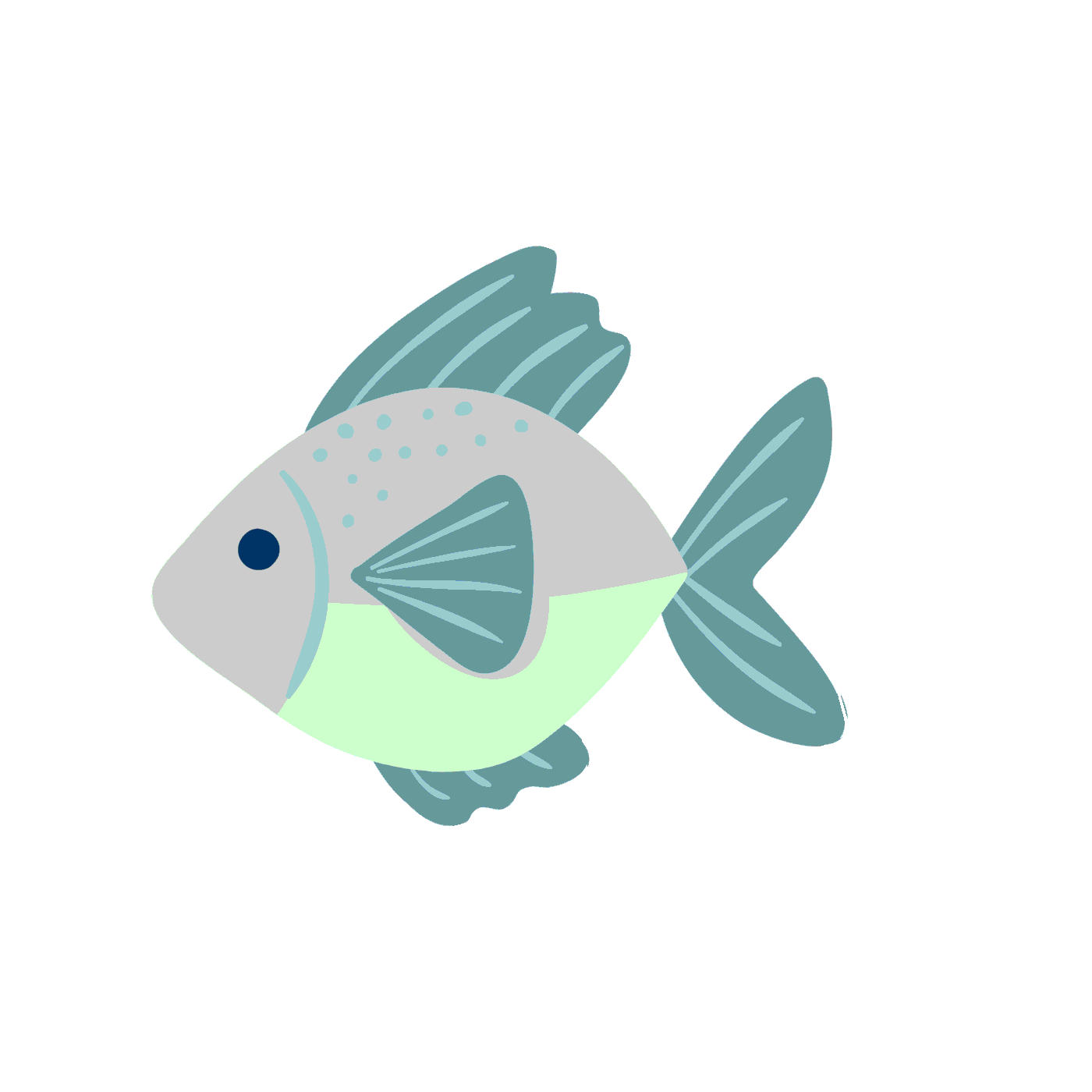 السؤال : الاحتباس الحراري ليس له اثار سلبية على الكائنات الحية
الإجابة خاطئة
الإجابة صحيحة